Histology Slides
Caitlin Greer
Period 2
Simple Squamous Epithelium
(cross section)
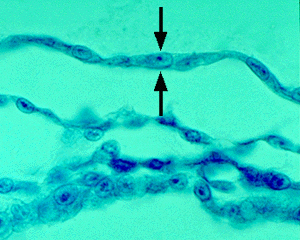 Stratified Squamous Epithelium
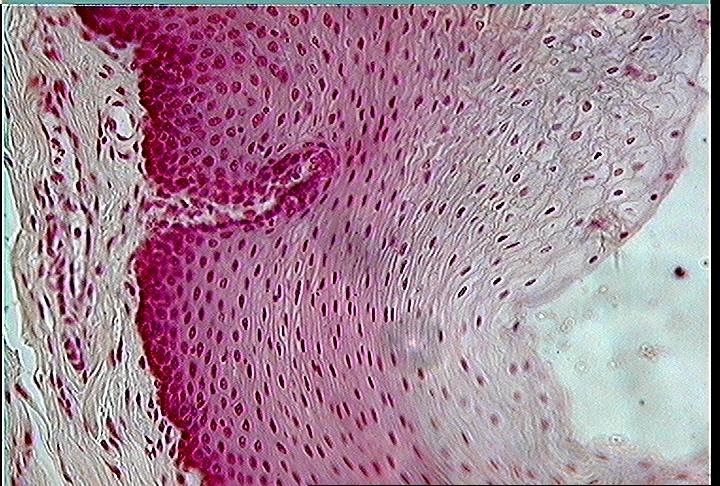 Simple Cuboidal Epithelium
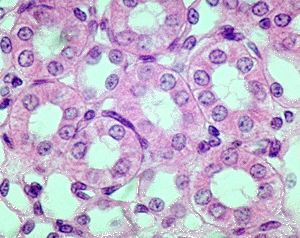 Transitional Epithelium
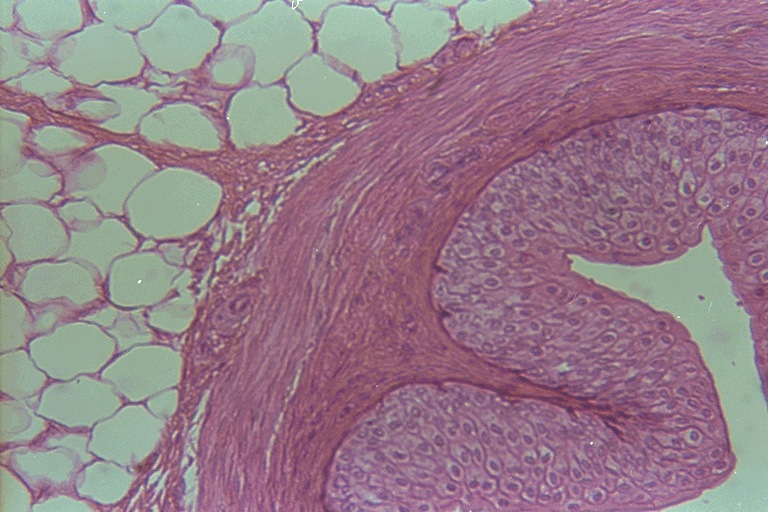 Simple Square Epithelium
(top view)
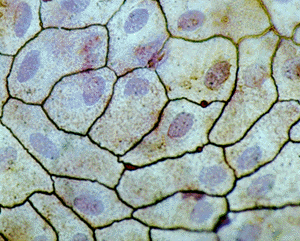 Pseudostratified Columnar Epithelium
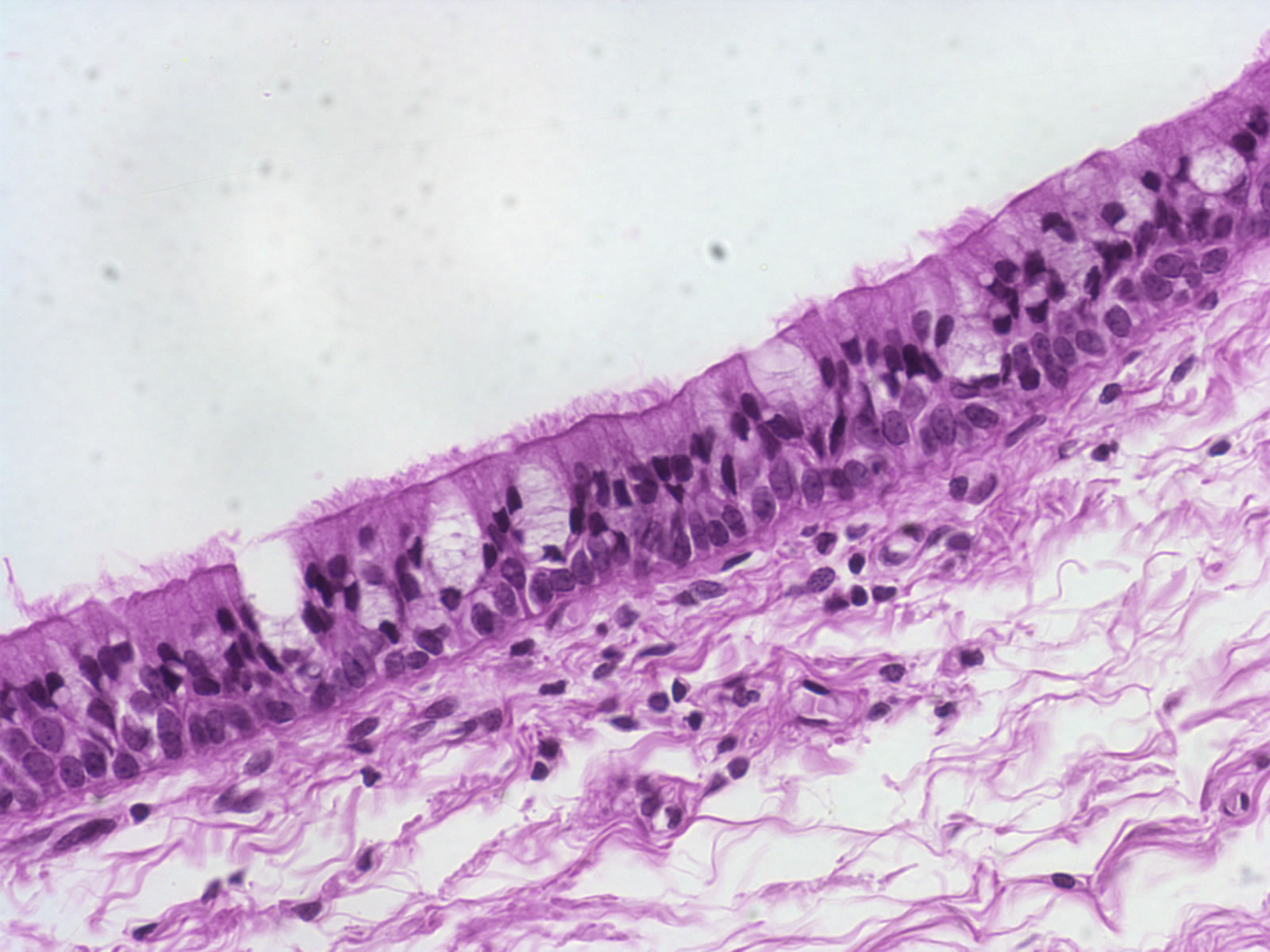 Adipose Tissue
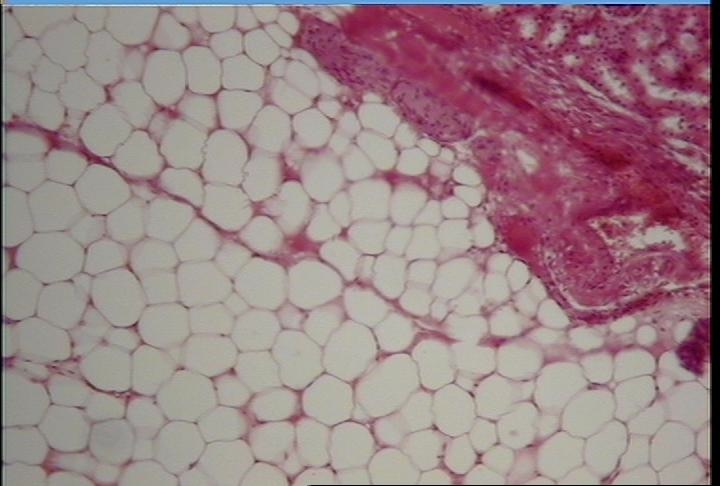 Loose Connective Tissue(Aerolar Tissue)
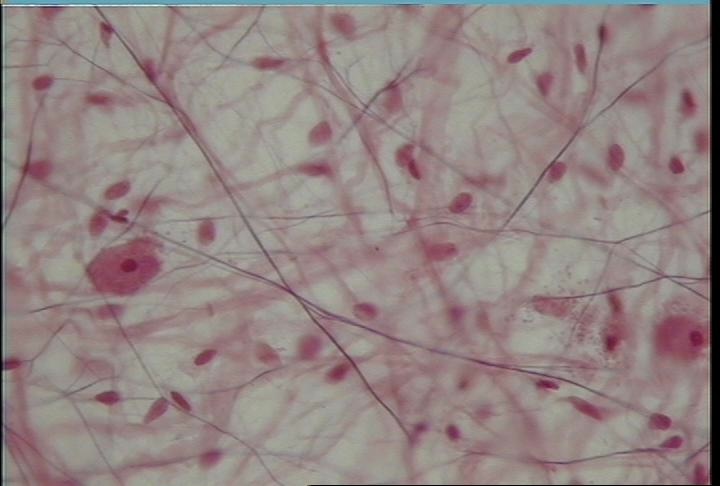 Dense Regular Connective Tissue(Longitudinal Section)
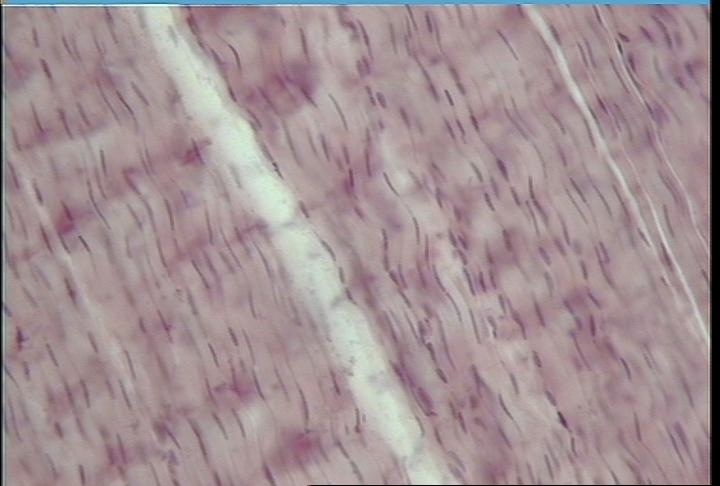 Dense Regular Connective Tissue(cross section)
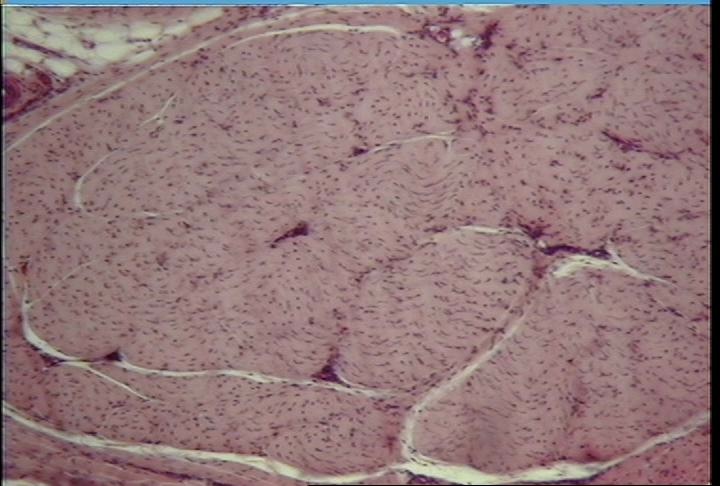 Dense Irregular Connective Tissue
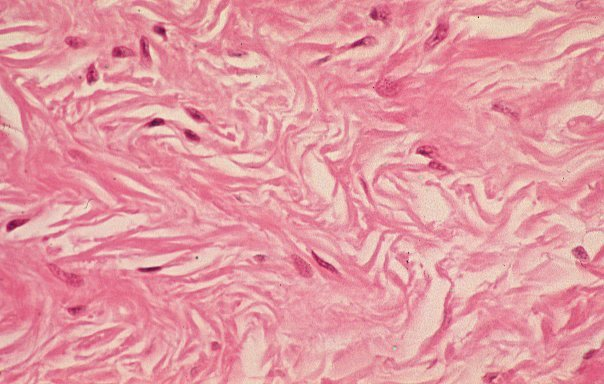 Simple Columnar Epithelium
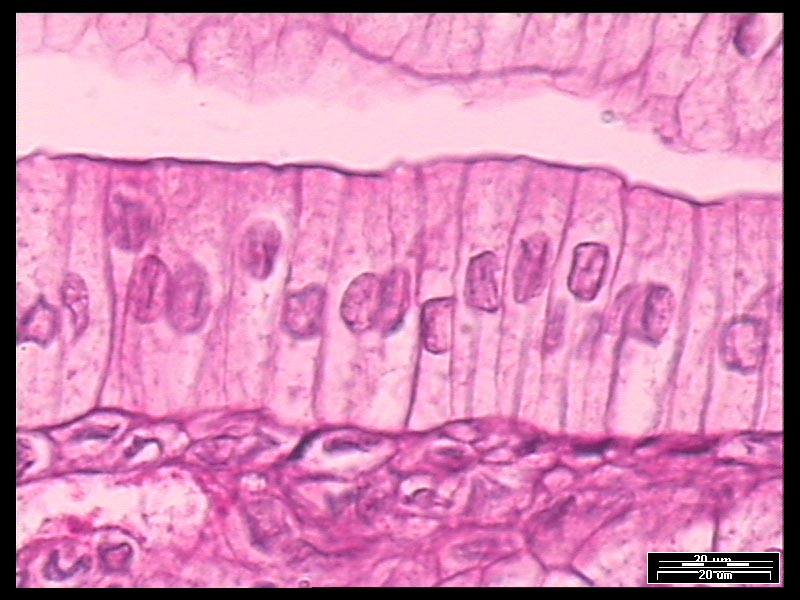 Hyaline Cartilage
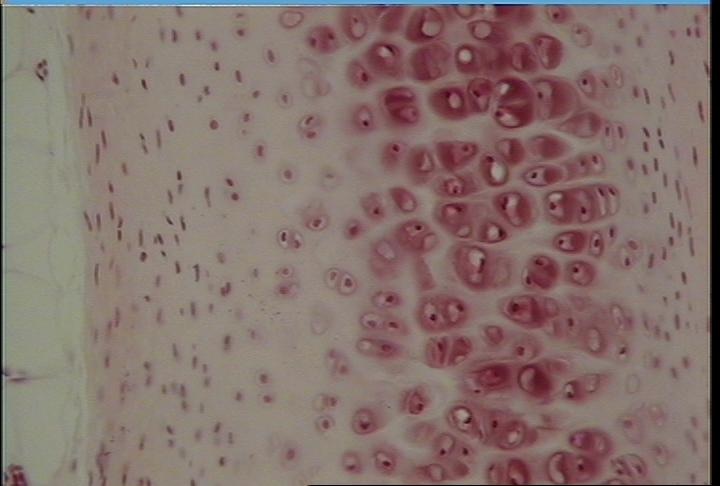 Compact Bone (c.s.)
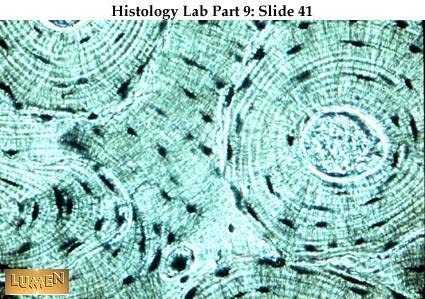 Elastic Cartilage
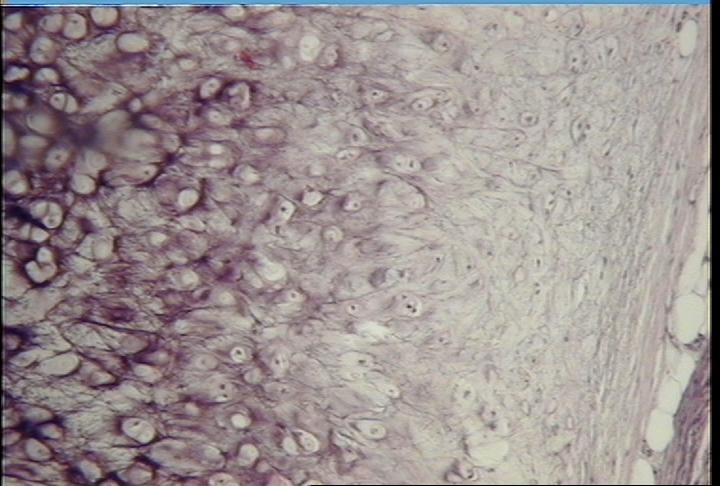 Nerve Tissue
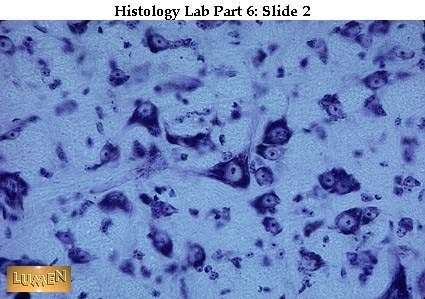 Smooth Muscle
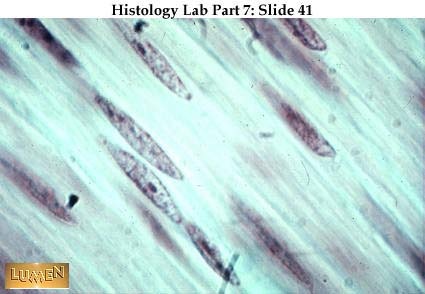 Skeletal Muscle
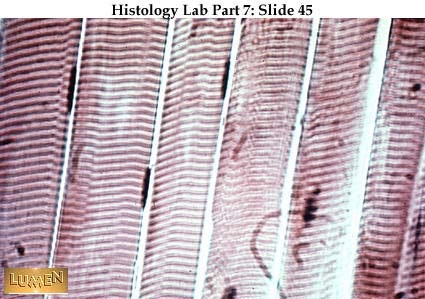 Compact Bone
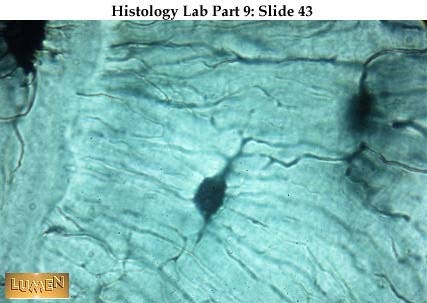 Blood
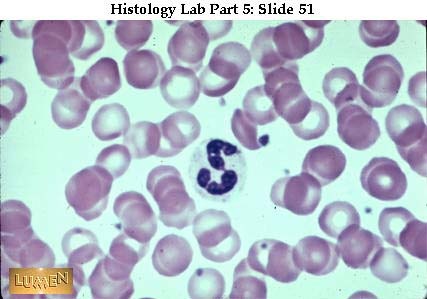 Cardiac Muscle
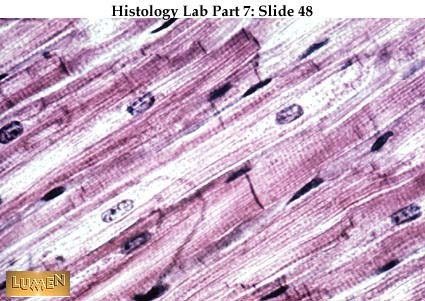 Fibrocartilage
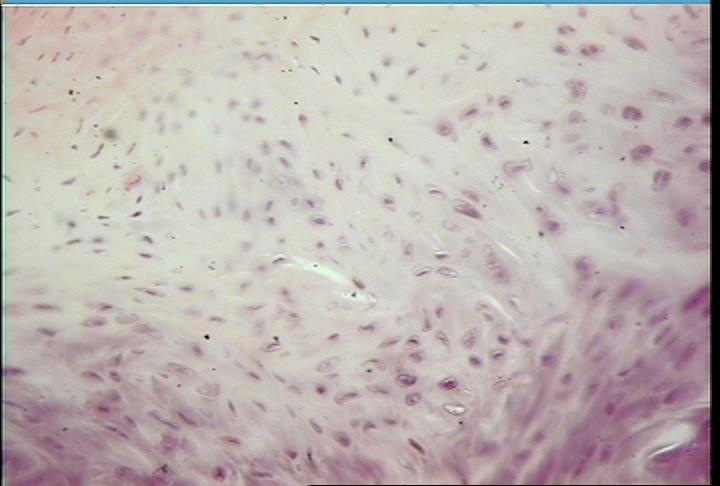